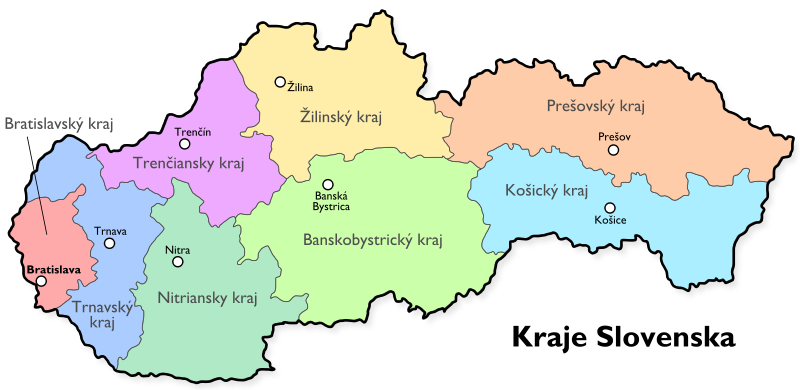 ŽILINSKÝ KRAJ
Hospodárstvo
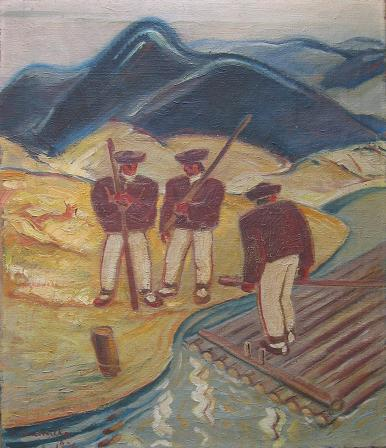 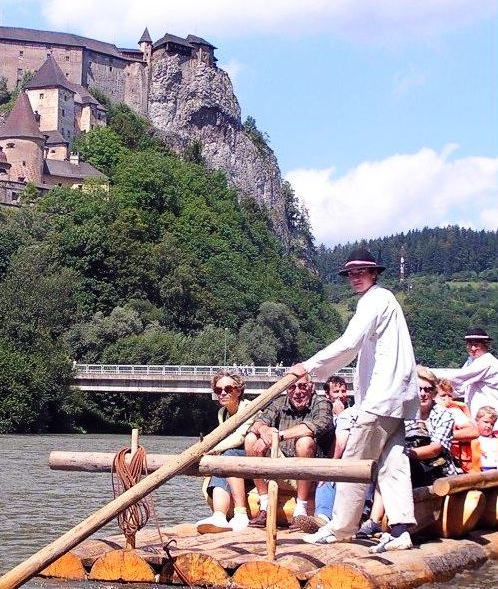 vďaka prírodným podmienkam má poľnohospodárstvo len menší význam (tradícia chov oviec a syrové výrobky)
tradičným odvetvím je aj ťažba a spracovanie dreva (v minulosti splavovanie dreva vo forme pltí po Váhu a Orave)
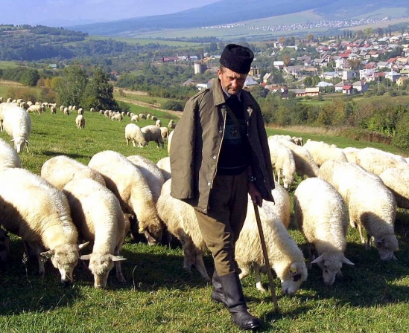 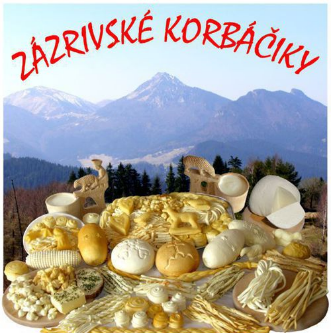 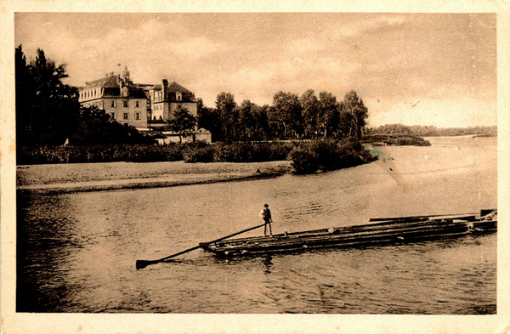 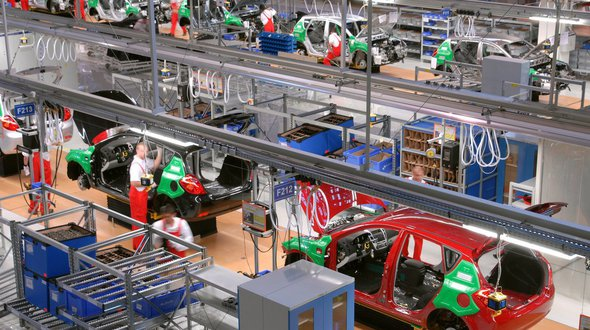 Priemysel
výroba automobilov KIA Teplička nad Váhom (pri Žiline)
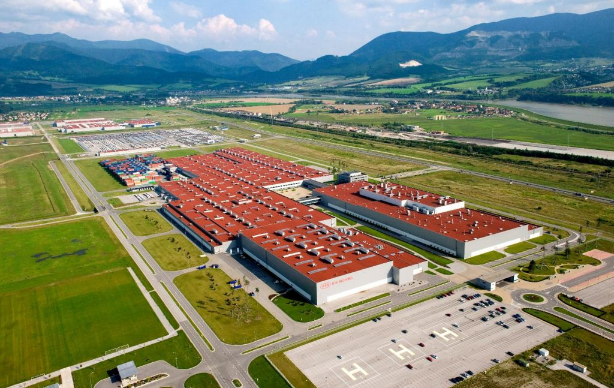 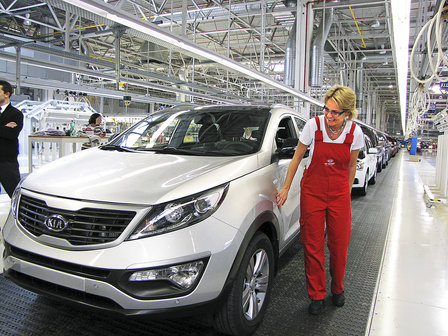 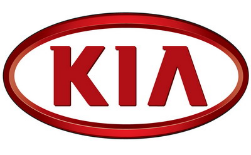 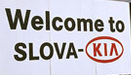 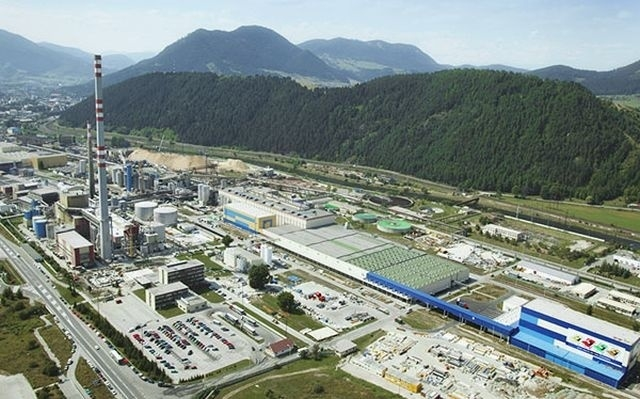 Priemysel
spracovanie dreva, výroba celulózy a papiera
   ( Žilina, Ružomberok)
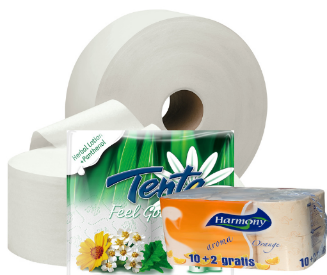 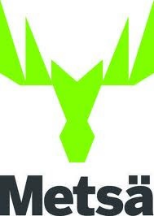 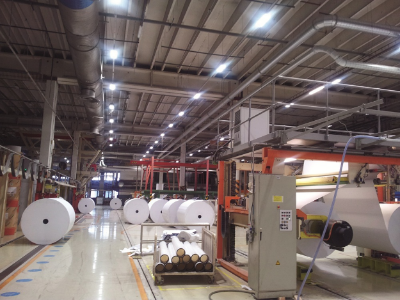 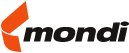 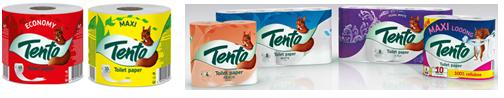 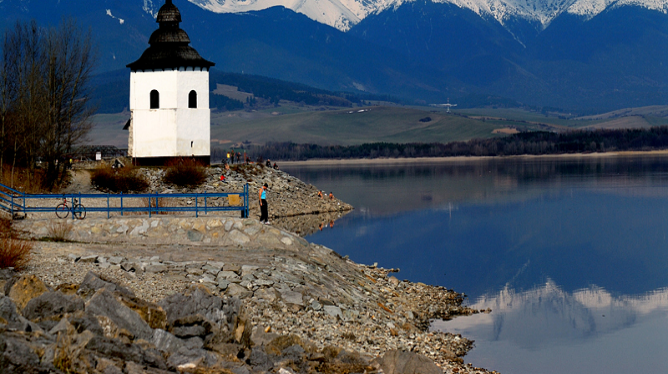 Priemysel
výroba elektrickej energie
vodné diela na Váhu: Čierny Váh, Liptovská Mara, Krpeľany, Vodné dielo Žilina a na Orave: Oravská priehrada
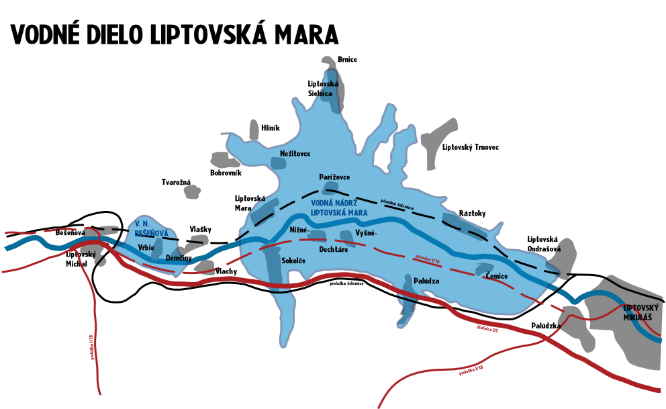 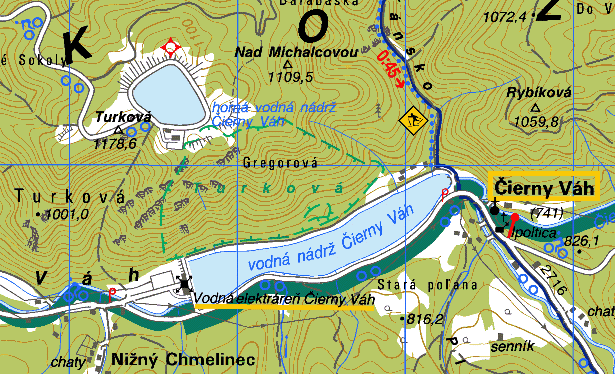 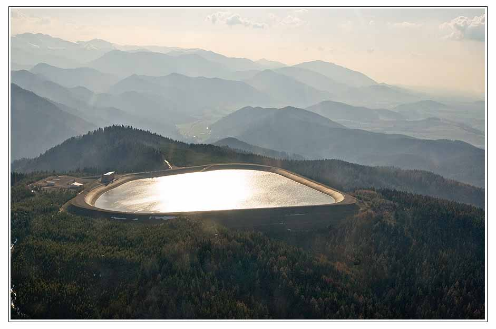 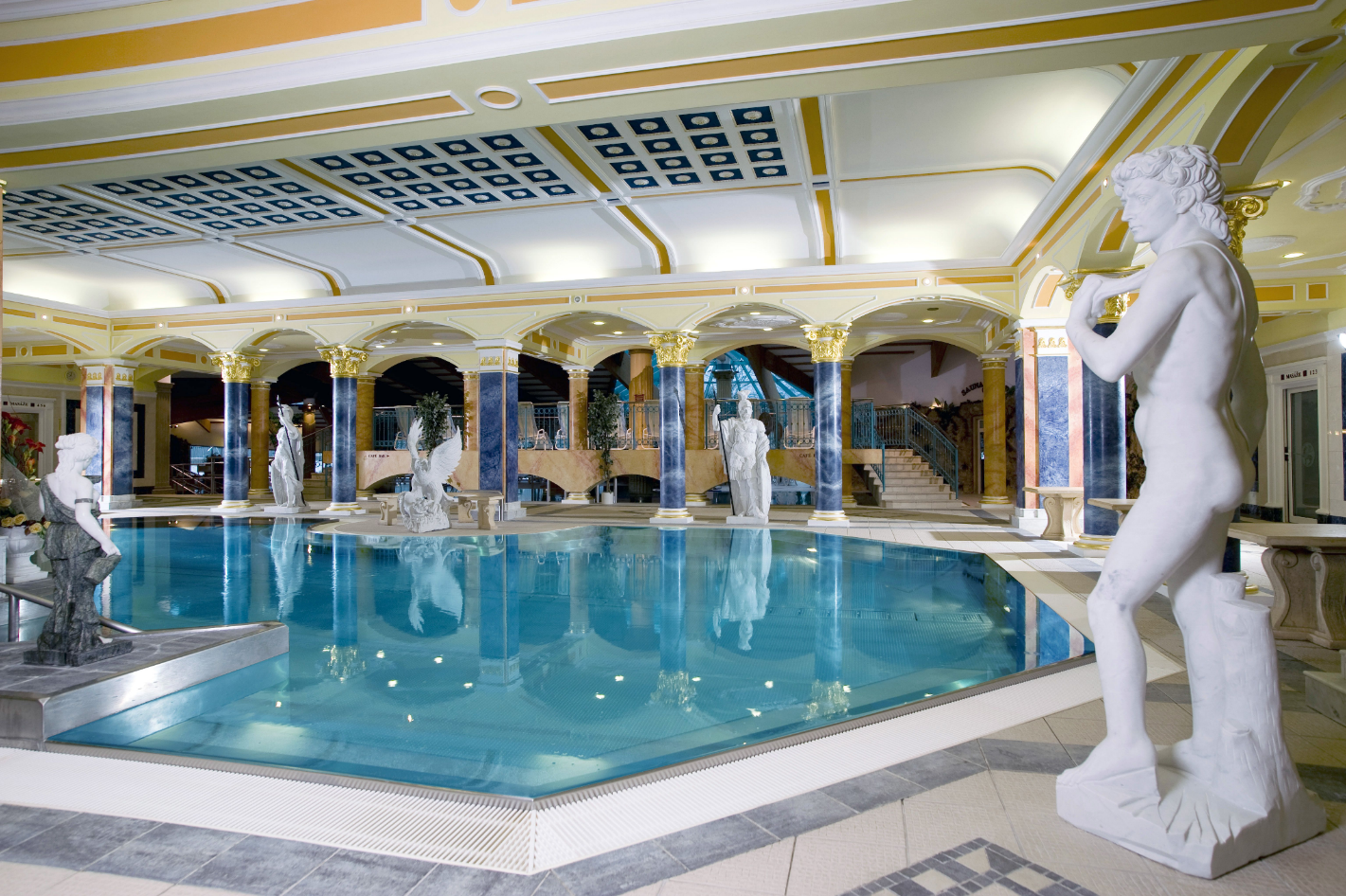 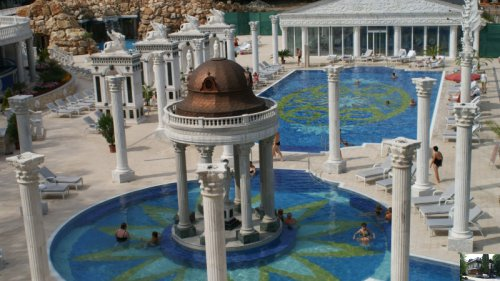 Cestovný ruch
veľa kultúrnych pamiatok a prírodných krás, lyžovanie
významné kúpele: Turčianske Teplice, Rajecké Teplice, Lúčky, Ľubochňa, Korytnica
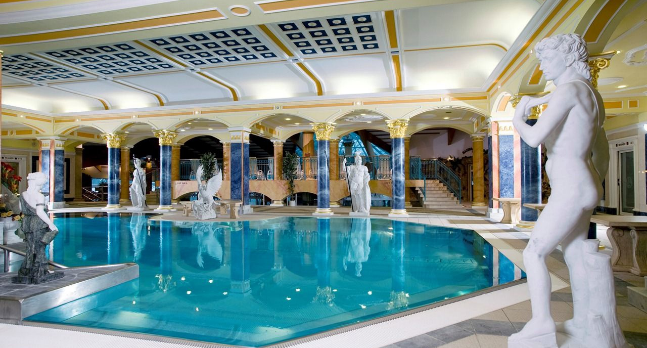 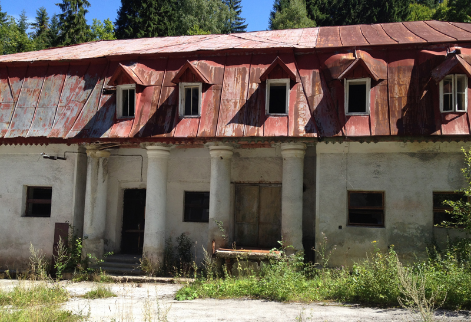 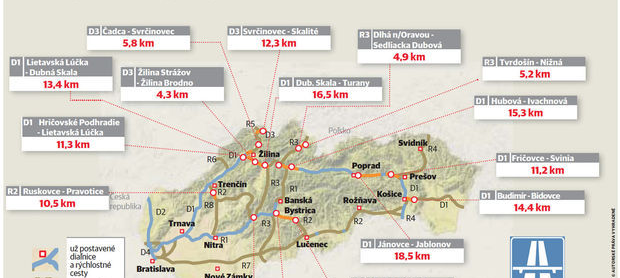 Doprava
v doline Váhu je sústredená cestná i železničná doprava
diaľnica D1 (časť vo výstavbe), železnica, letisko Žilina, hraničné priechody
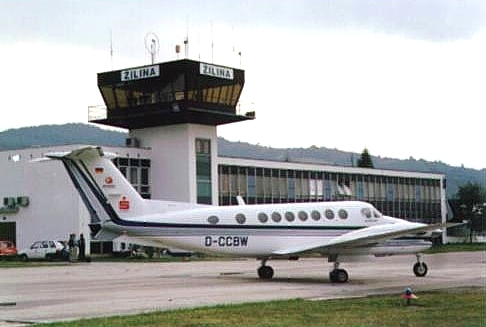 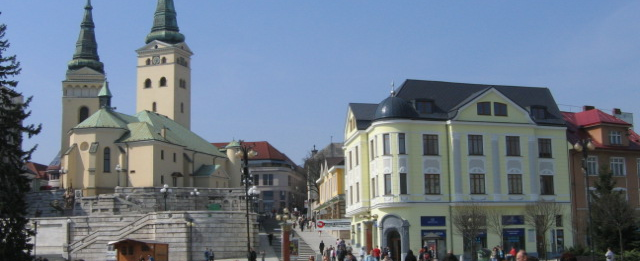 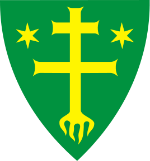 Žilina
štvrté najväčšie mesto Slovenska (81 tis. obyv.)
univerzitné mesto: Žilinská univerzita má 7 fakúlt
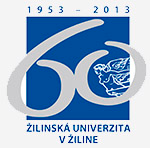 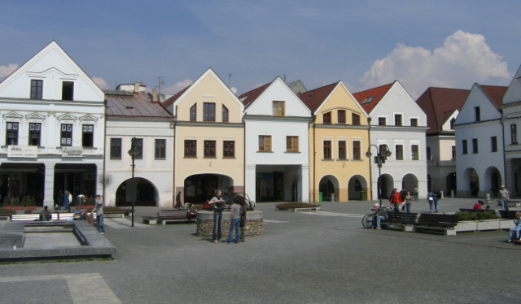 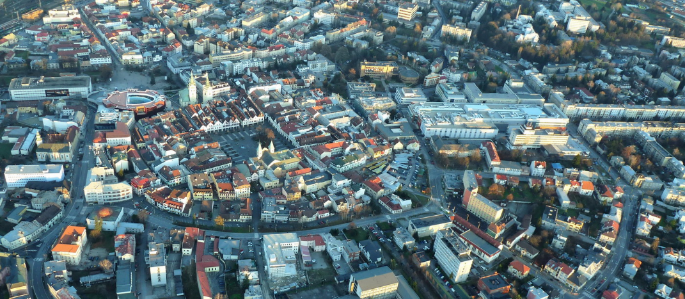 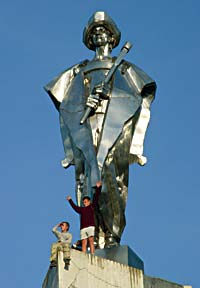 Zaujímavosti
JURAJ JÁNOŠÍK
*1688 v Terchovej, †1713            v Liptovskom Mikuláši
slovenský zbojník, národná legenda
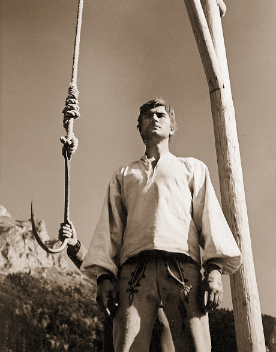 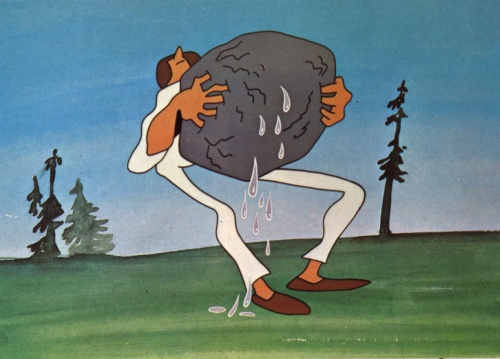 Zaujímavosti
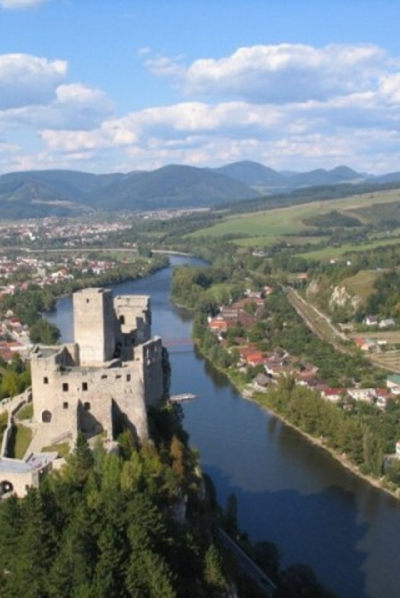 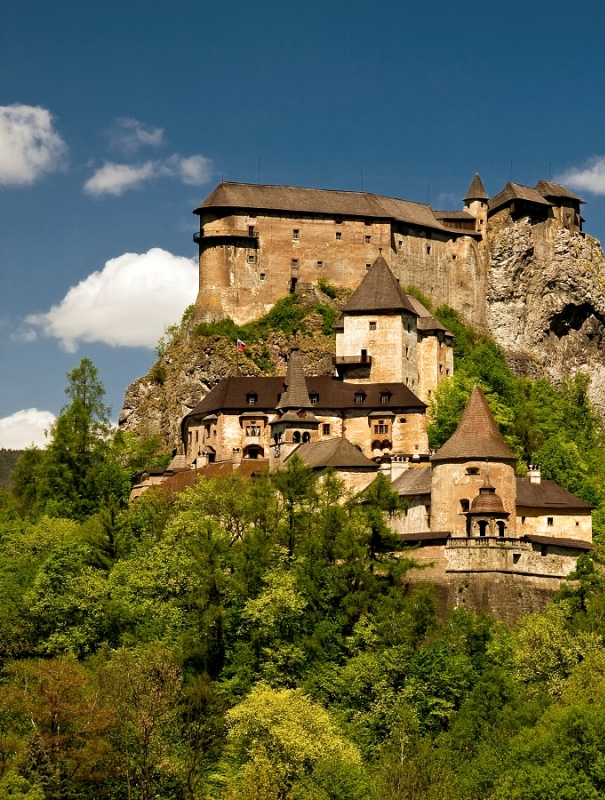 Veľa hradov:
Oravský hrad
Strečno
Budatínsky hrad
...
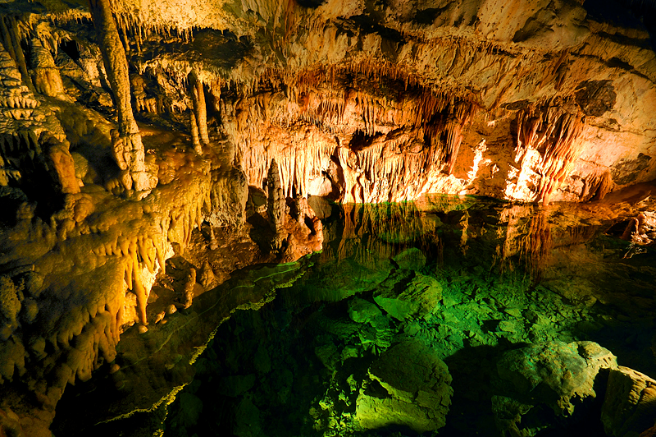 Zaujímavosti
3 sprístupnené jaskyne:
Demänovská jaskyňa Slobody
Demänovská ľadová jaskyňa
Važecká jaskyňa
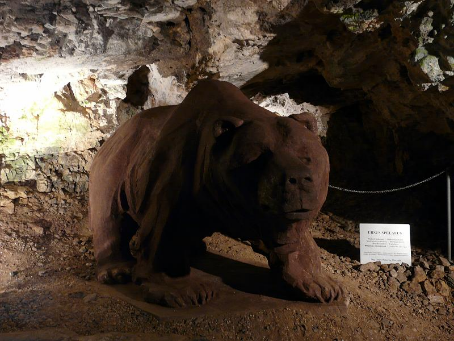 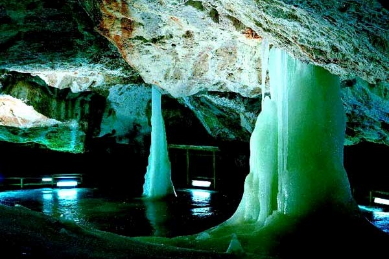 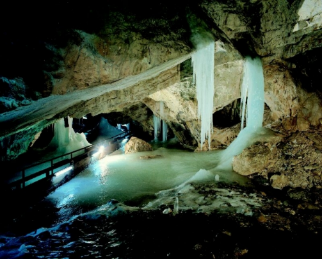 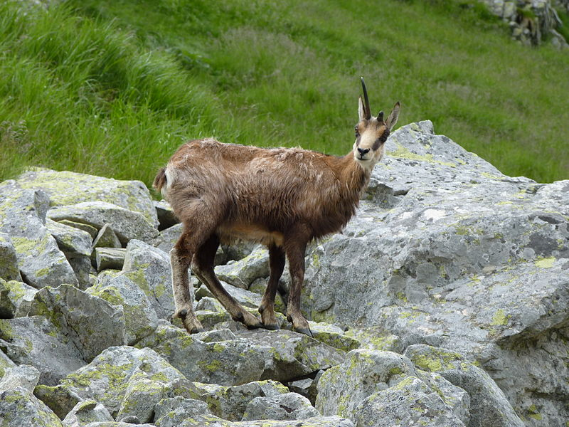 Zaujímavosti
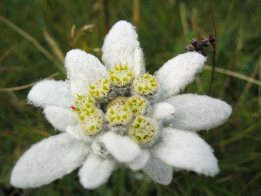 4 národné parky:
TANAP
NAPANT
NP Malá Fatra
NP Veľká Fatra
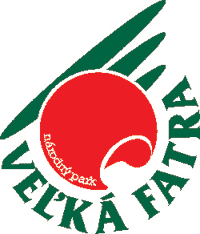 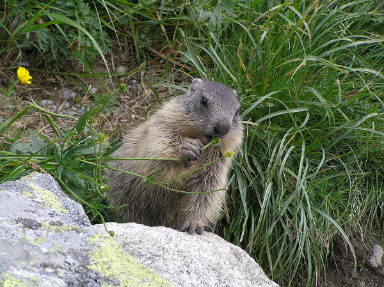 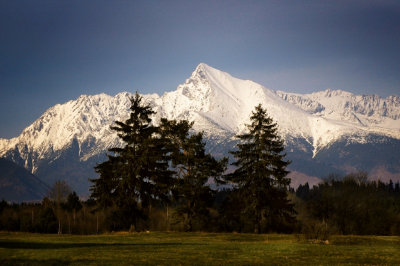 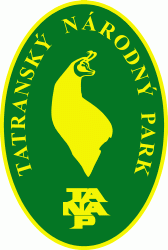 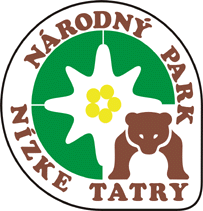 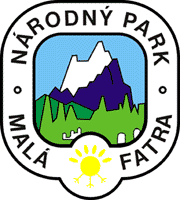 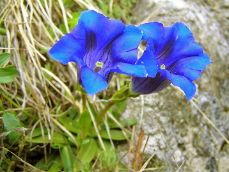 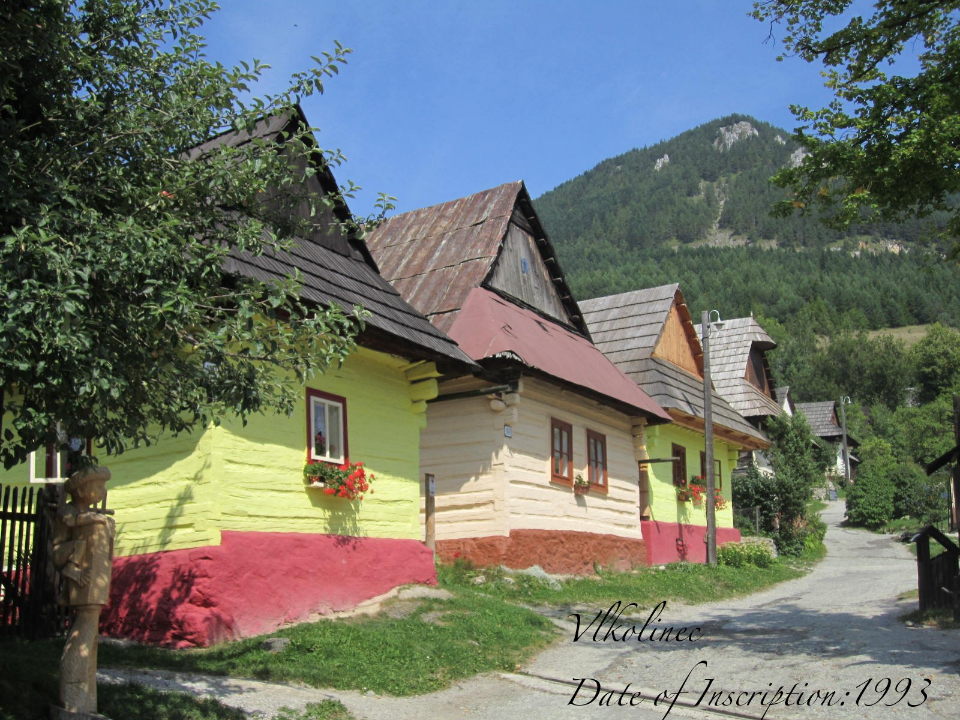 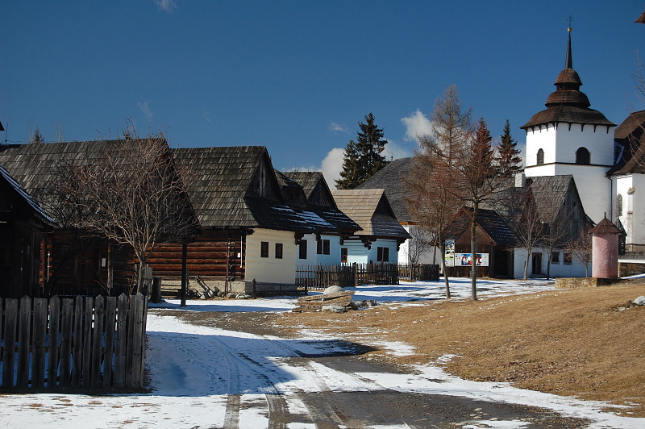 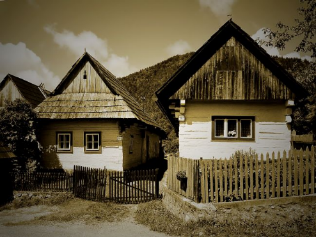 Zaujímavosti
Skanzeny – múzeá v prírode:
Martin, Pribylina, Zuberec, Vychylovka
dedinka Vlkolínec – v Zozname svetového kultúrneho dedičstva UNESCO!
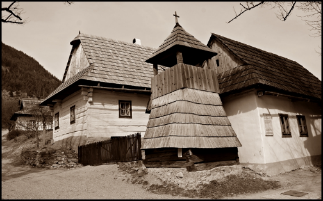 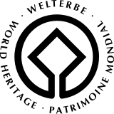 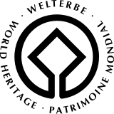 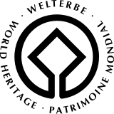 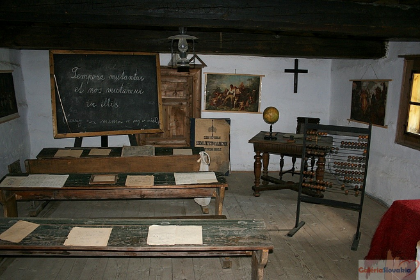 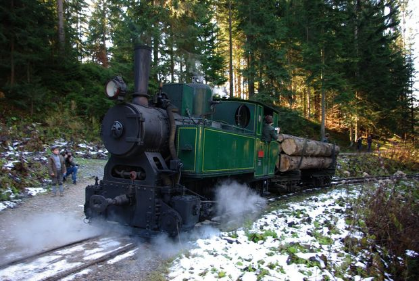 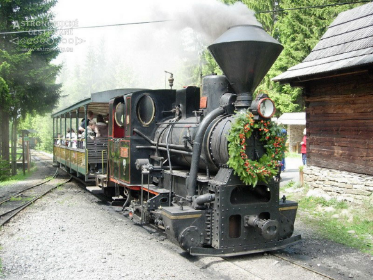 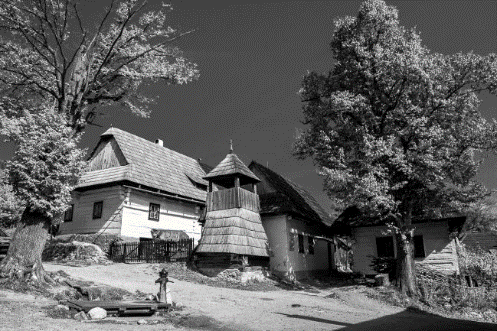 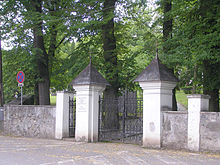 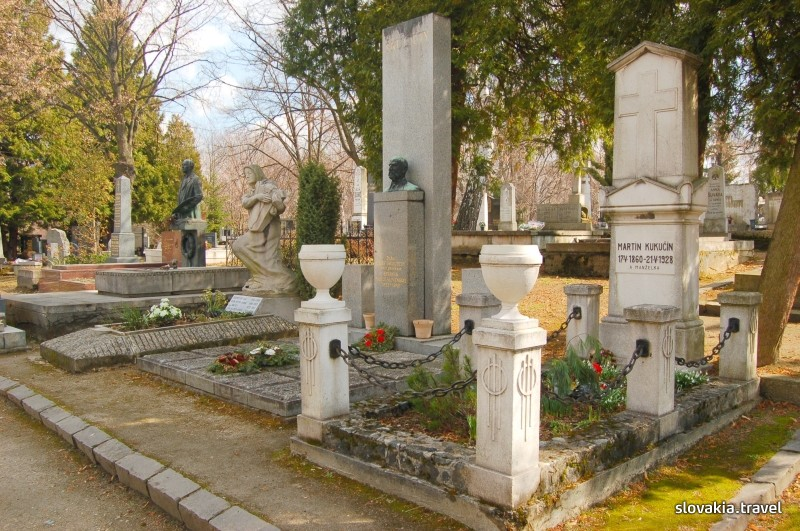 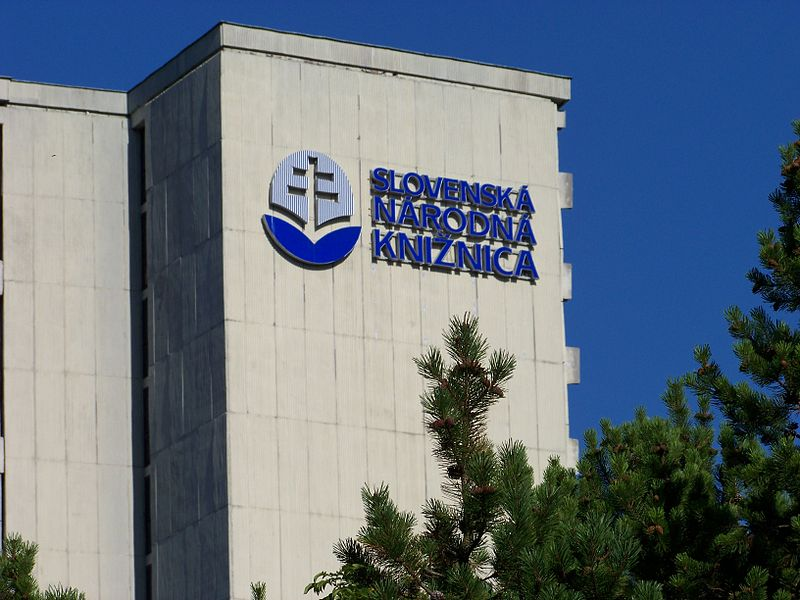 Zaujímavosti
Martin
Slovenská národná knižnica
Národný cintorín
Sídlo Matice slovenskej
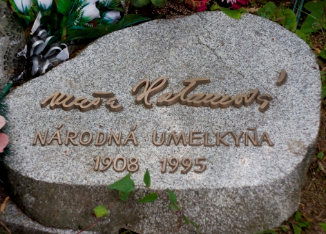 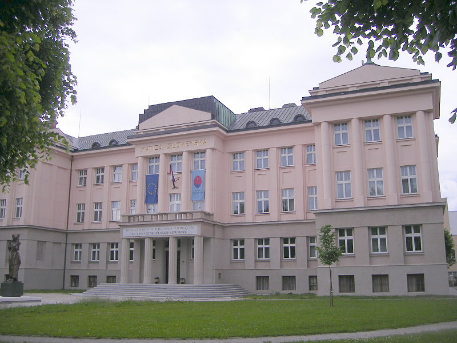 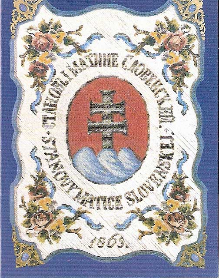 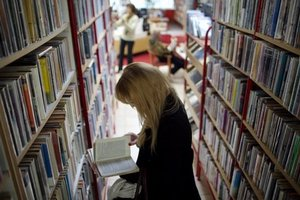 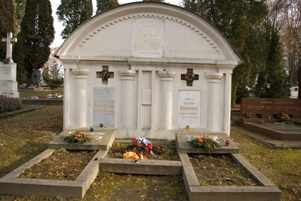 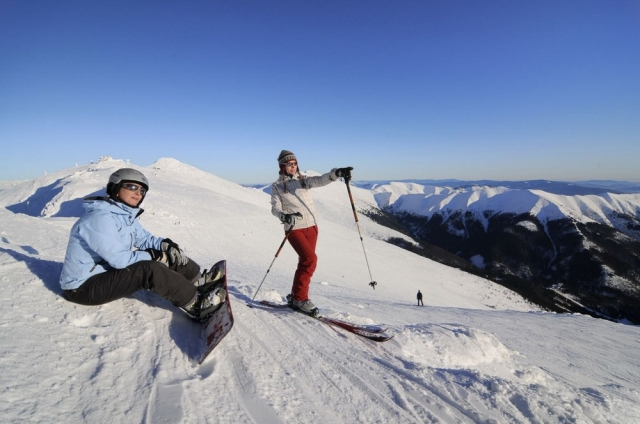 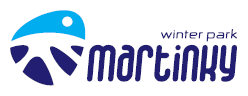 Kam v Žilinskom kraji?
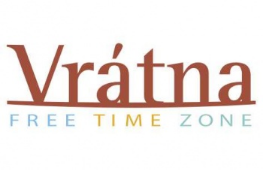 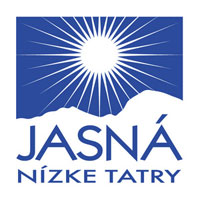 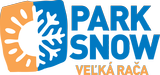 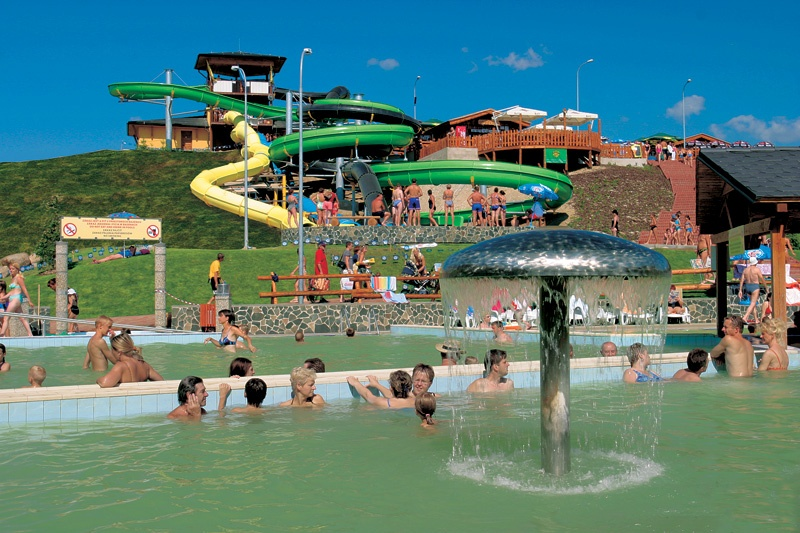 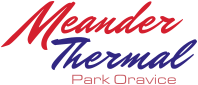 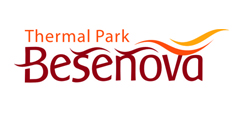 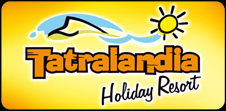 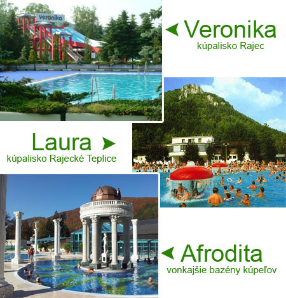 Kam v Žilinskom kraji?
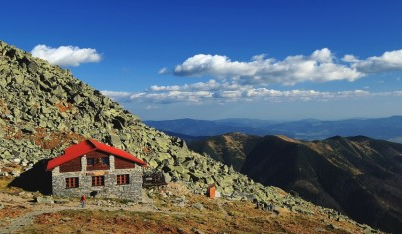 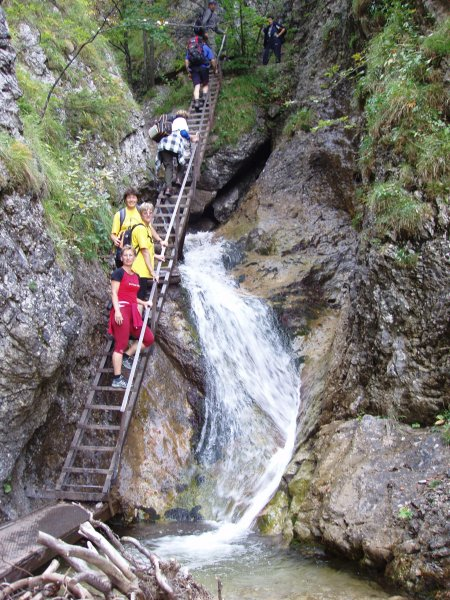 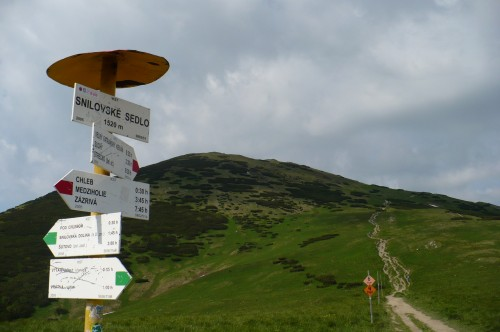 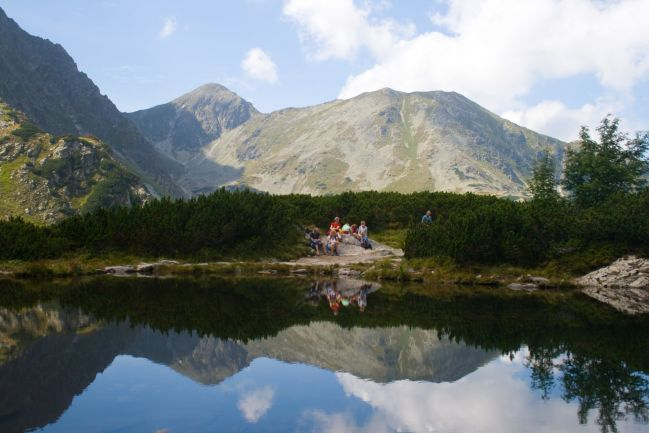 Kam v Žilinskom kraji?
ĎAKUJEM ZA POZORNOSŤ!
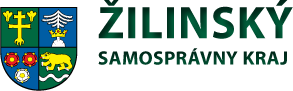